Использование интегративного подхода в процессе экологического воспитания дошкольников
Мир, окружающий ребенка –
это прежде всего мир природы
 с безграничным богатством явлений,
 с неисчерпаемой красотой. 
Здесь, в природе, вечный источник детского разума.
В. Сухомлинский
интеграция образовательных областей «Познание» , «безопасность», «здоровье» и «Художественное творчество»
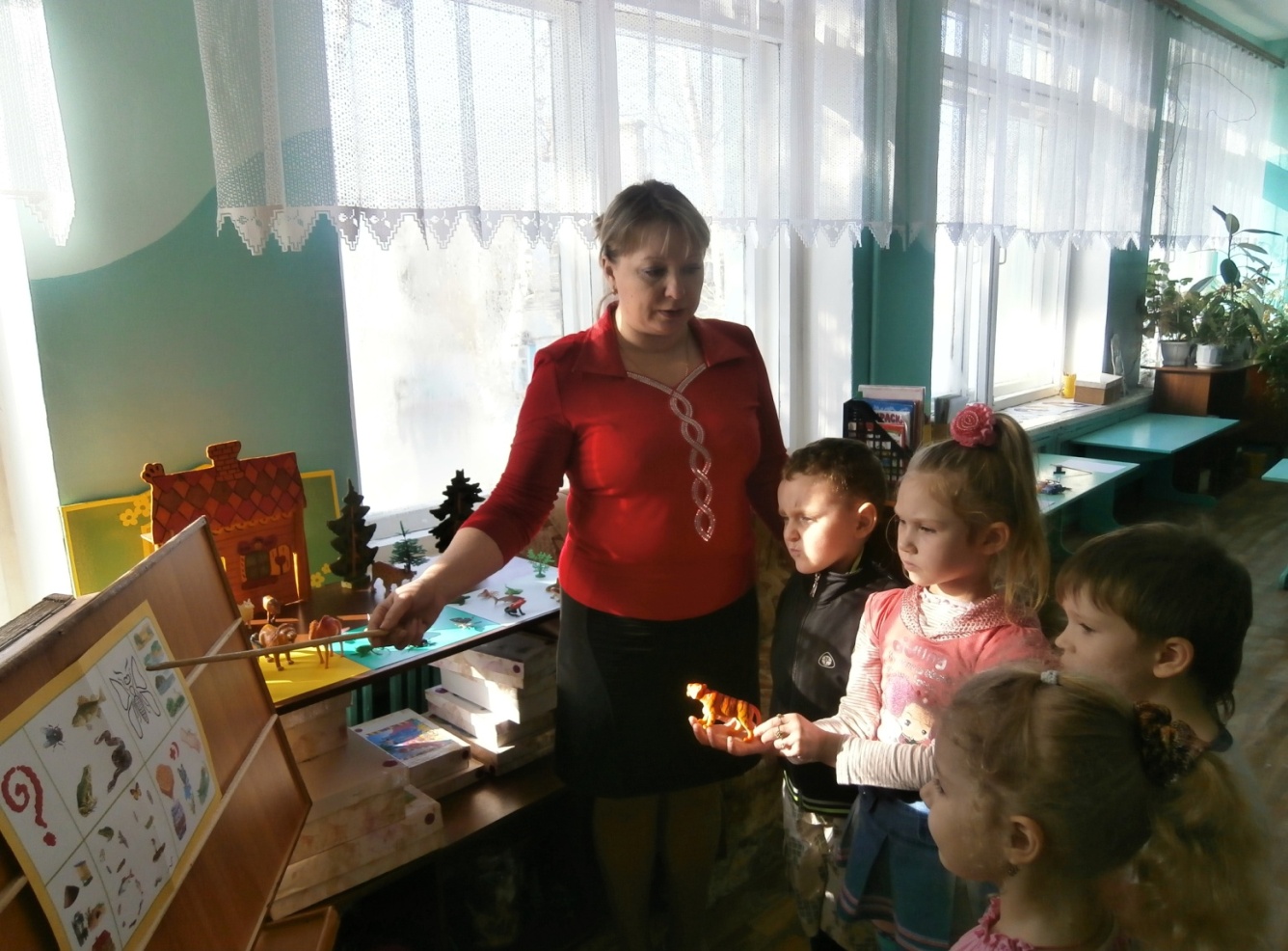 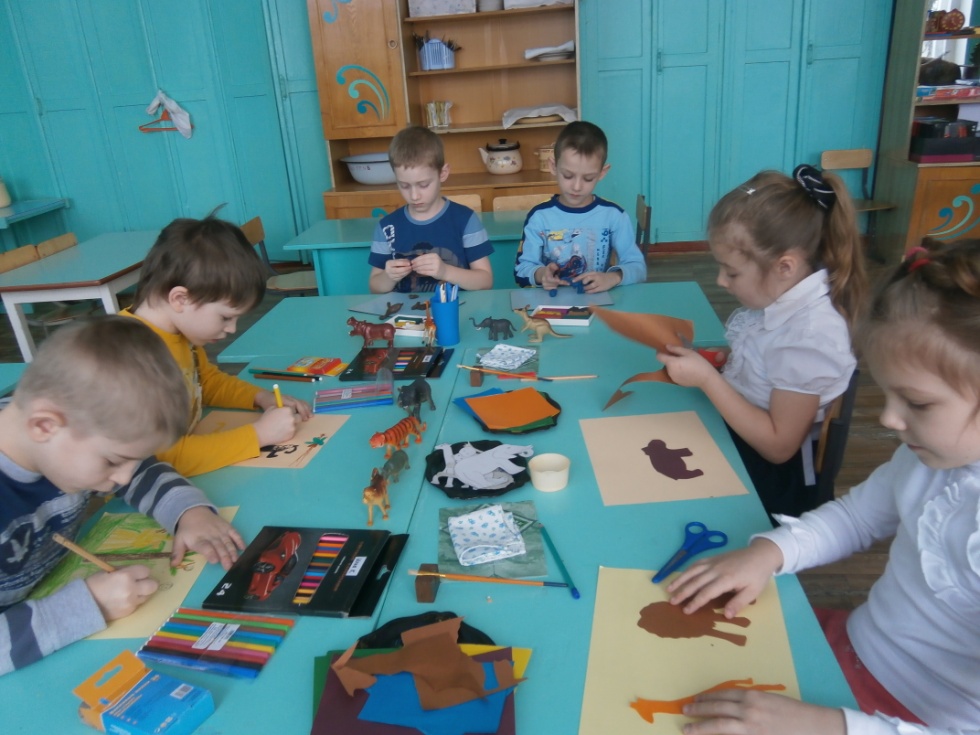 Виды совместной и индивидуальной детской деятельности
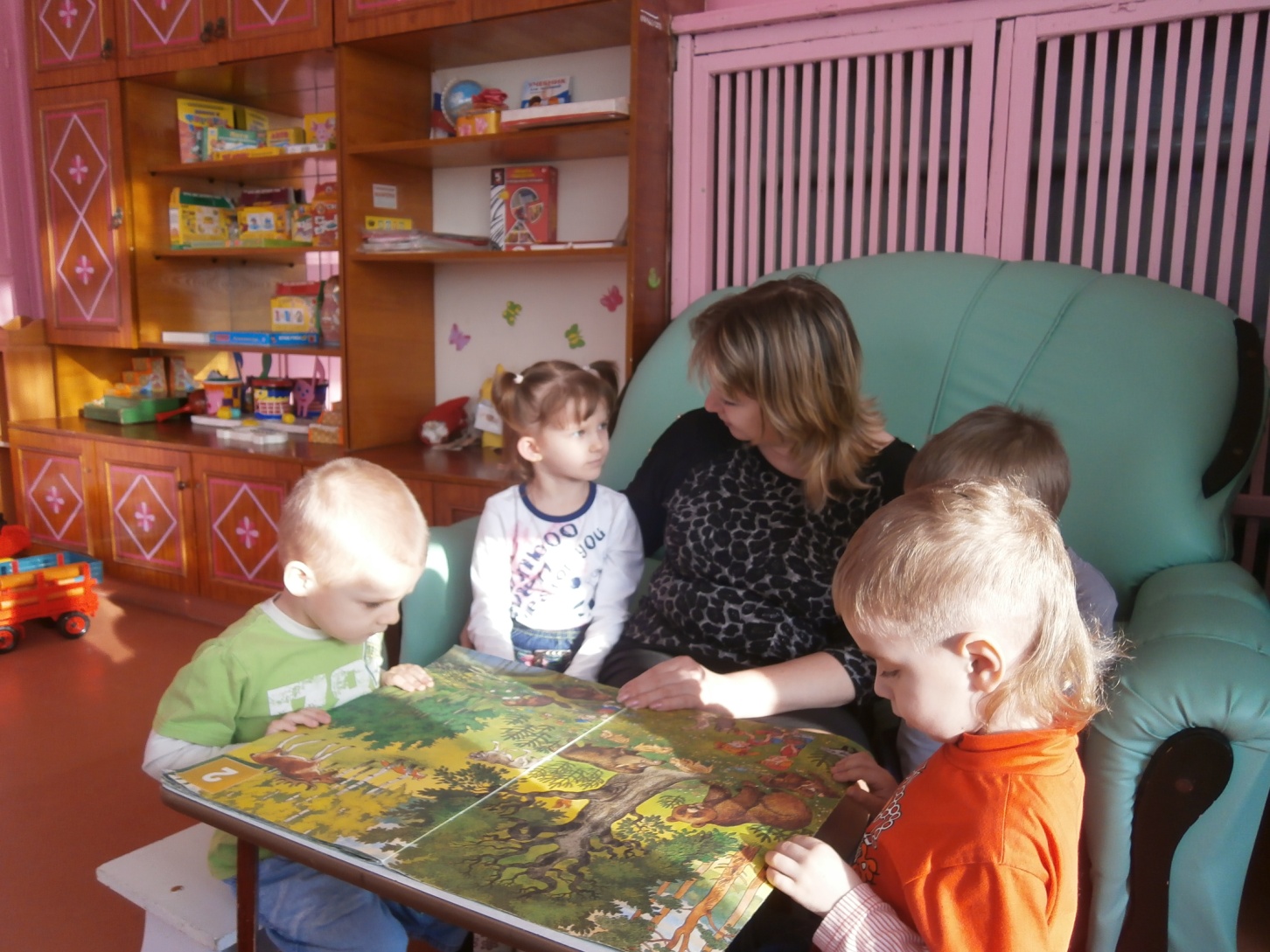 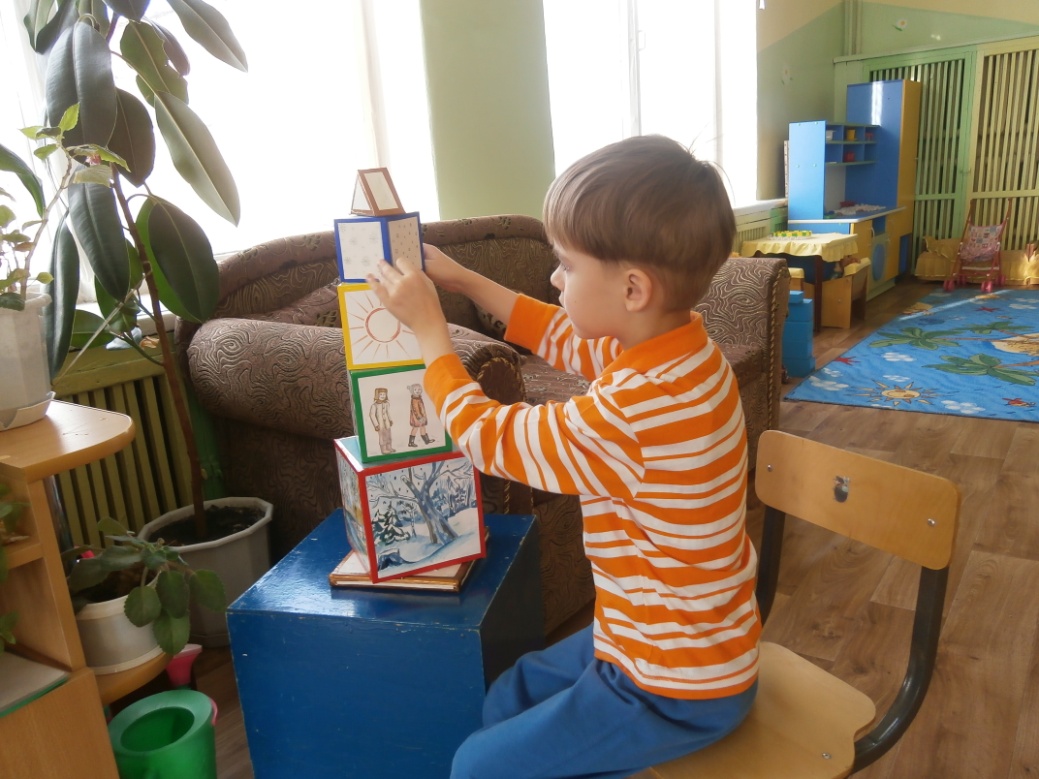 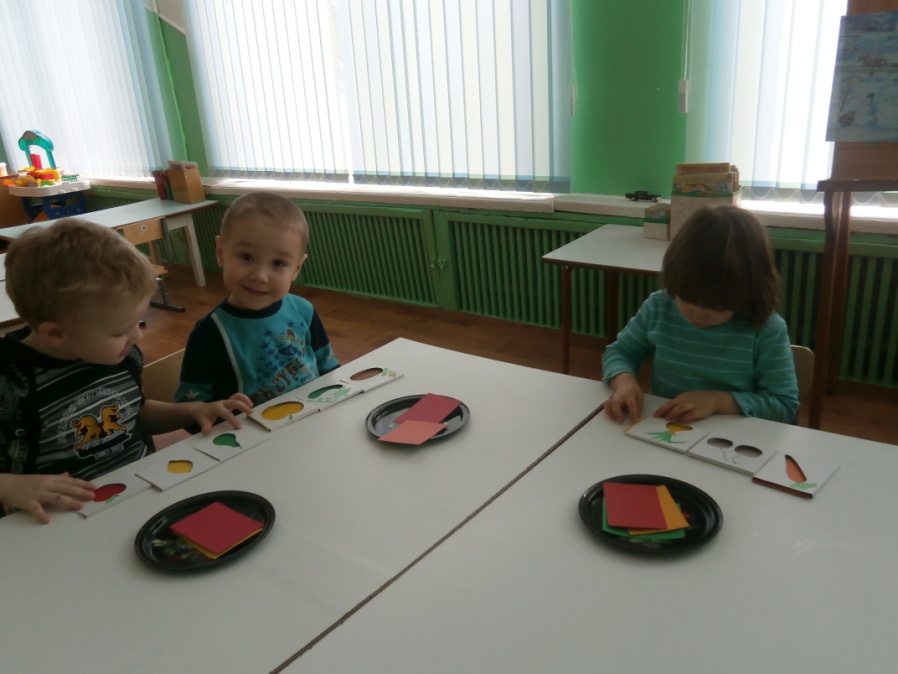 Программы по экологическому воспитанию дошкольников
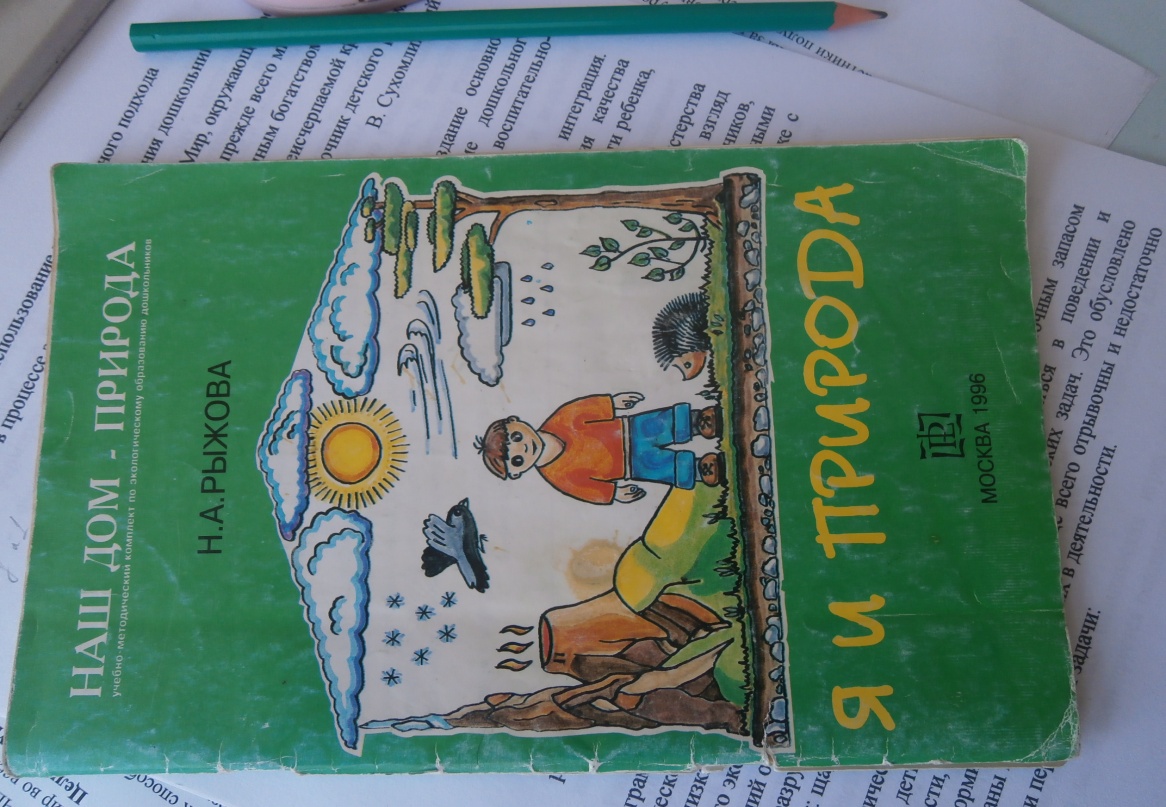 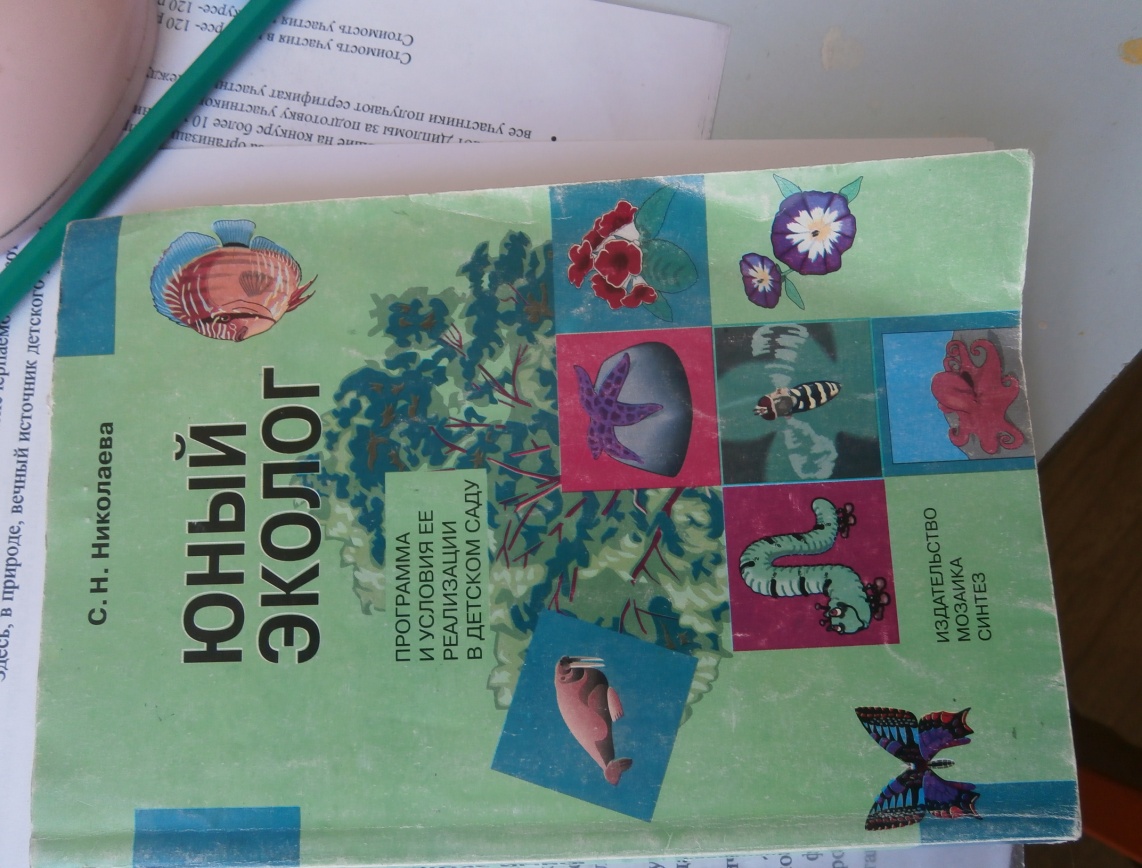 Цель и задачи:
Воспитание творческой личности, способной понимать и любить окружающий мир, природу и бережно относиться к ним;
Формирование целостного взгляда на природу и место человека в ней;
Формирование экологического мировоззрения и культуры, ответственного отношения к окружающей среде и своему здоровью.
ФОРМЫ РАБОТЫ С ДЕТЬМИ:
Наблюдения, целевые прогулки, пешие походы по экологической тропе, экскурсии;
Экспериментальные исследования, создание моделей, схем, макетов;
 Проекты, акции,;
Организация  экологических постановок;
Обсуждение проблемных ситуаций, поиск решений экологических задач;
Фронтальная, групповая, индивидуальная продуктивная деятельность;
Изготовление альбомов, книжек-самоделок, плакатов, листовок
Организация выставок поделок, выполненных детьми и родителями.
Методические  приемы:
Наблюдение природных явлений и примеров поведения людей в различных ситуациях;
Рассматривание предметов и объектов природного мира, создание коллекций, альбомов;
Моделирование ситуаций общения, решение речевых задач;
Чувственное восприятие природы с активизацией различных анализаторов;
Экспериментальные исследования;
Коллективное и самостоятельное выполнение поделок в  традиционных и нетрадиционных техниках.
Проект «Жизнь в гармонии с природой» «Праздник снегопада»
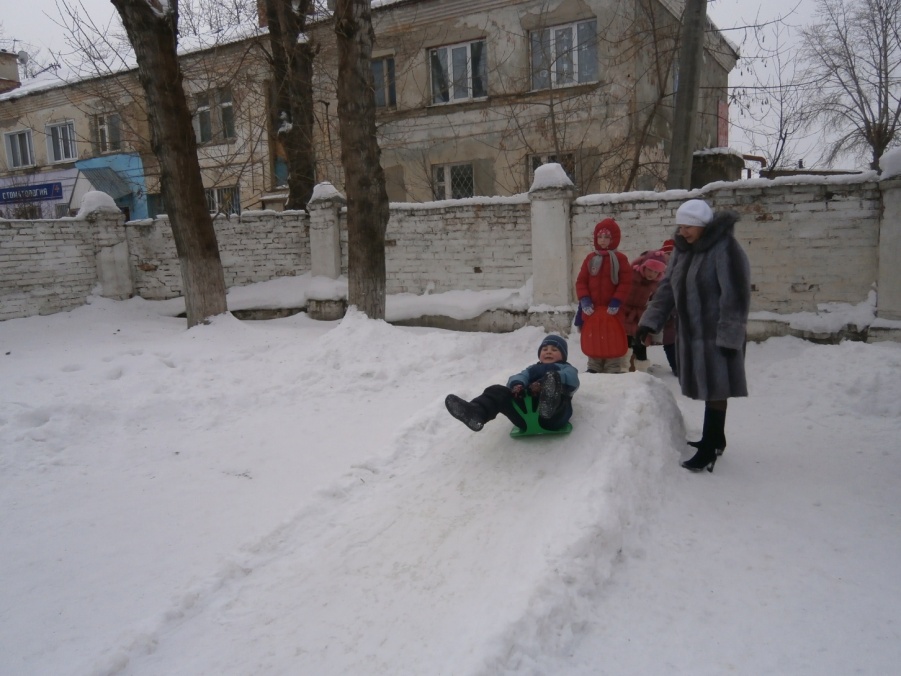 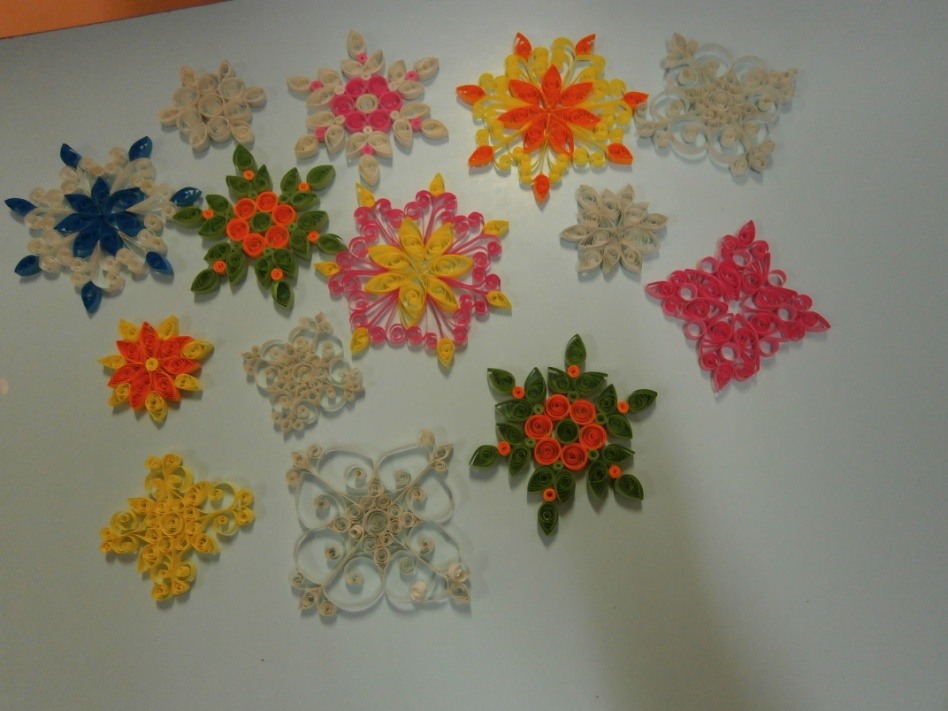 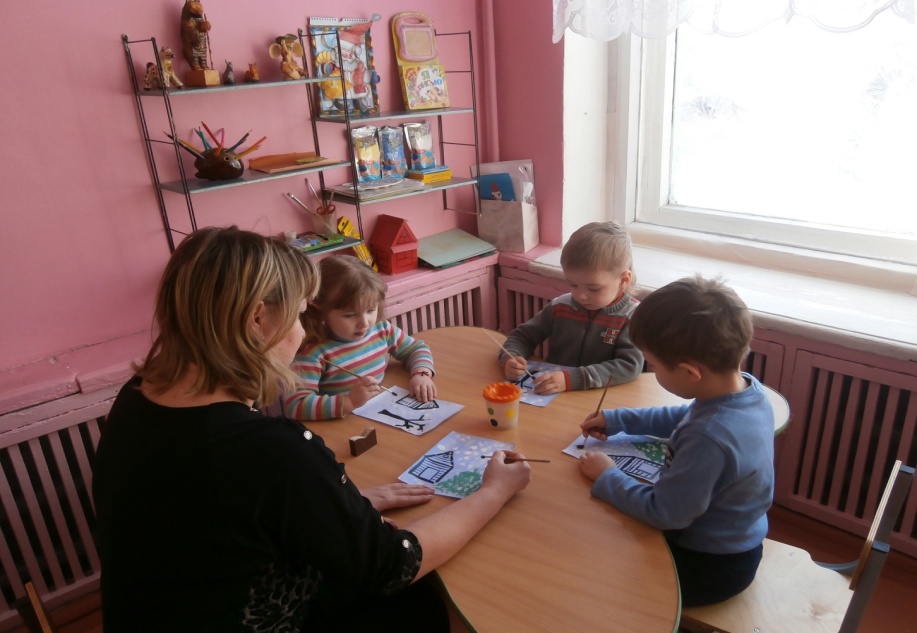 Проект «Люблю березку русскую»Праздник березки
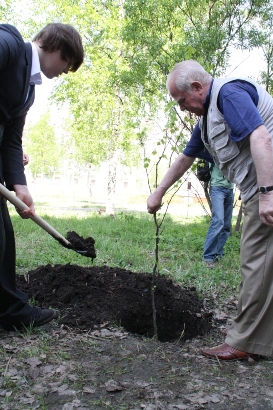 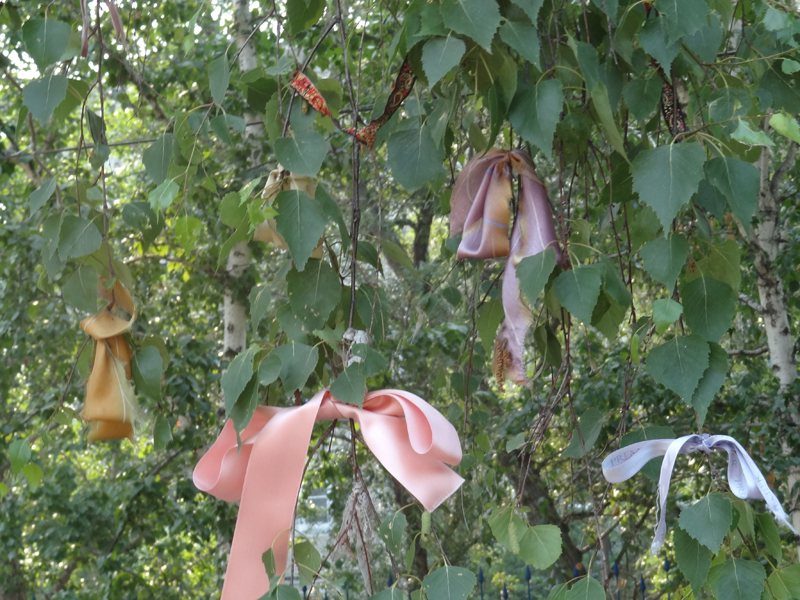 На экологической тропе
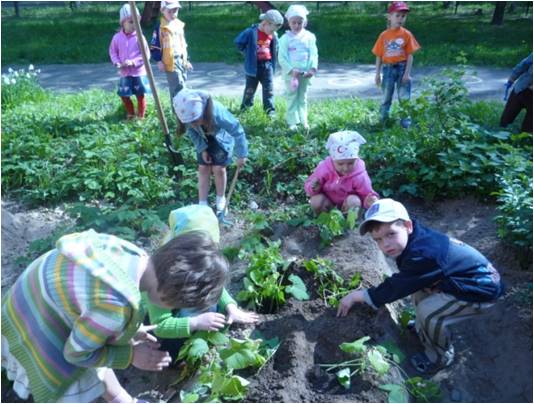 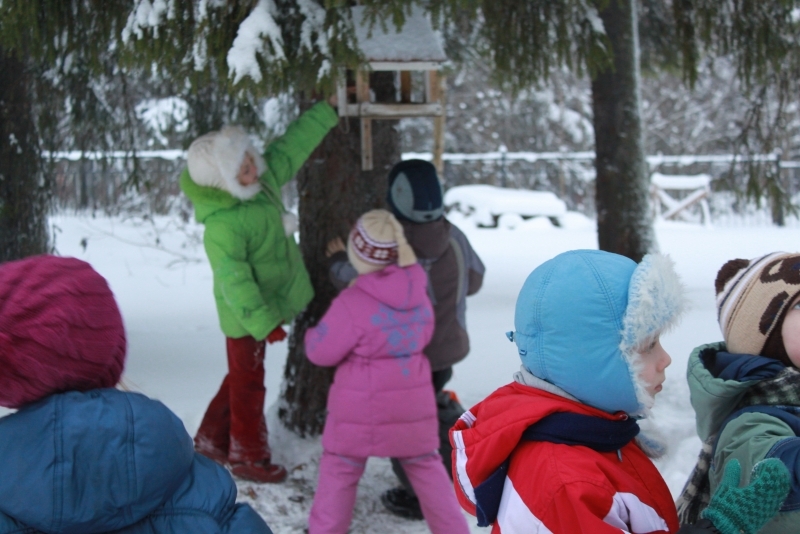 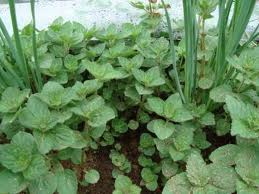 Изменения на территории
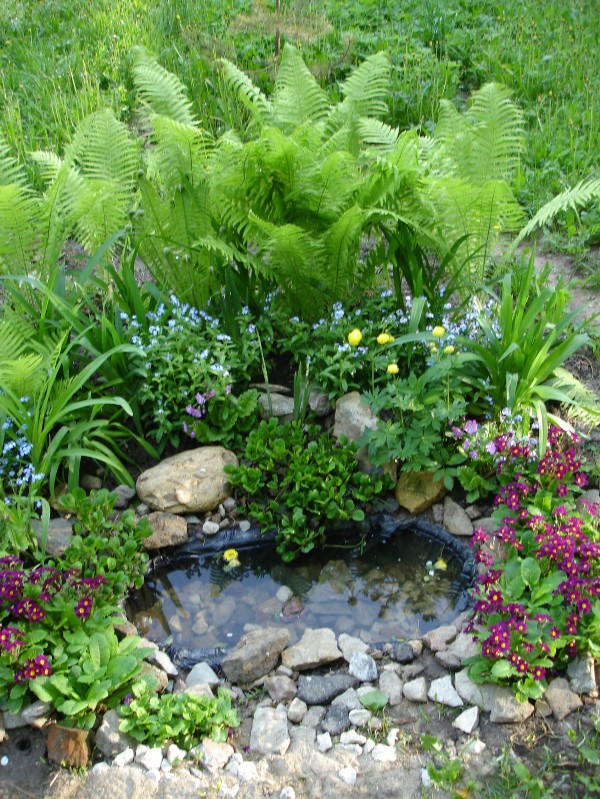 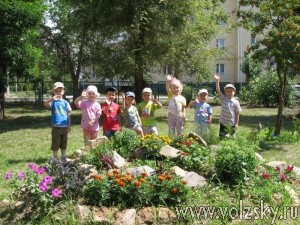 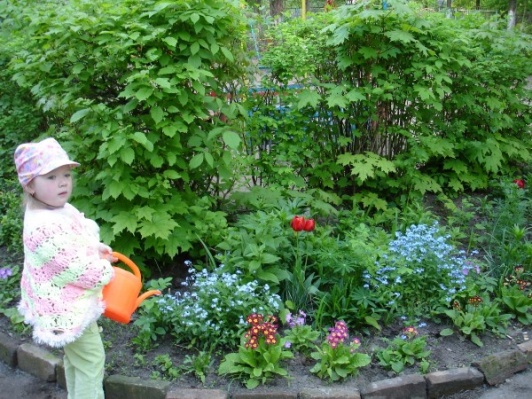 Экологическая Среда в помещениях
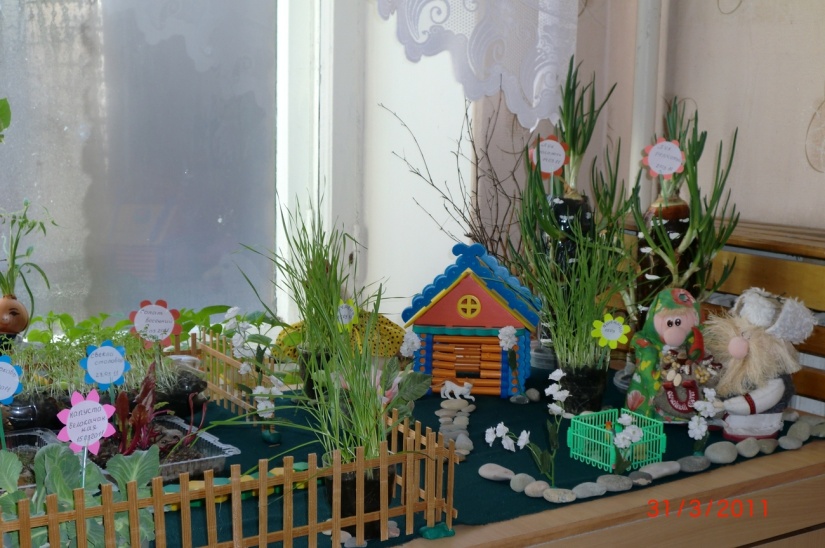 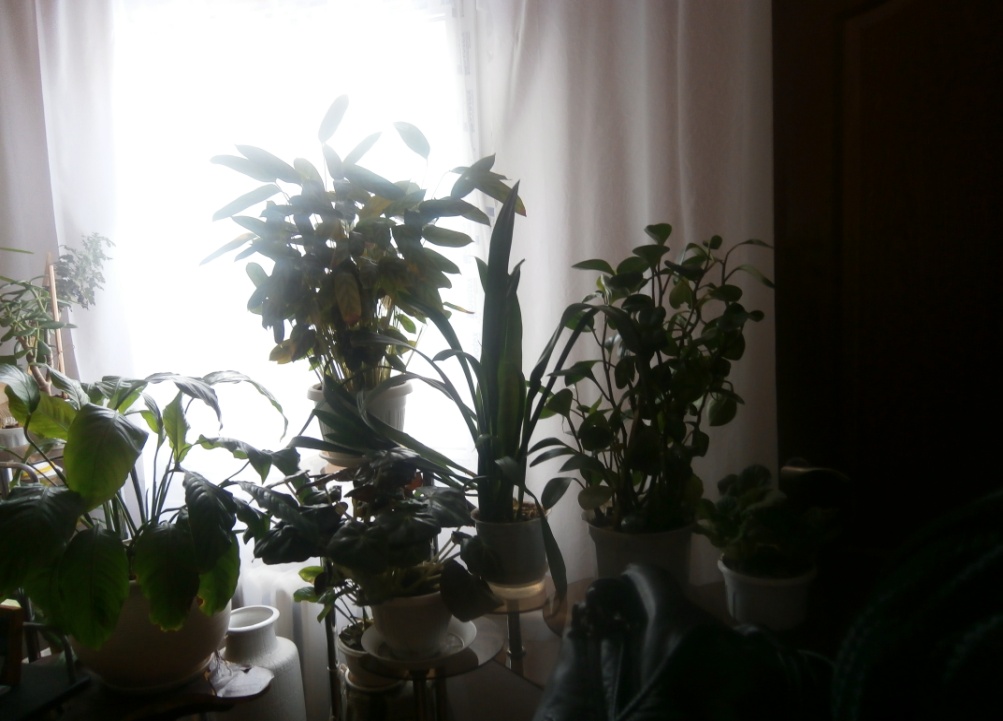 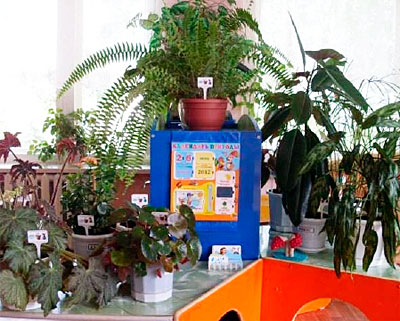 Музейно-образовательное пространство:
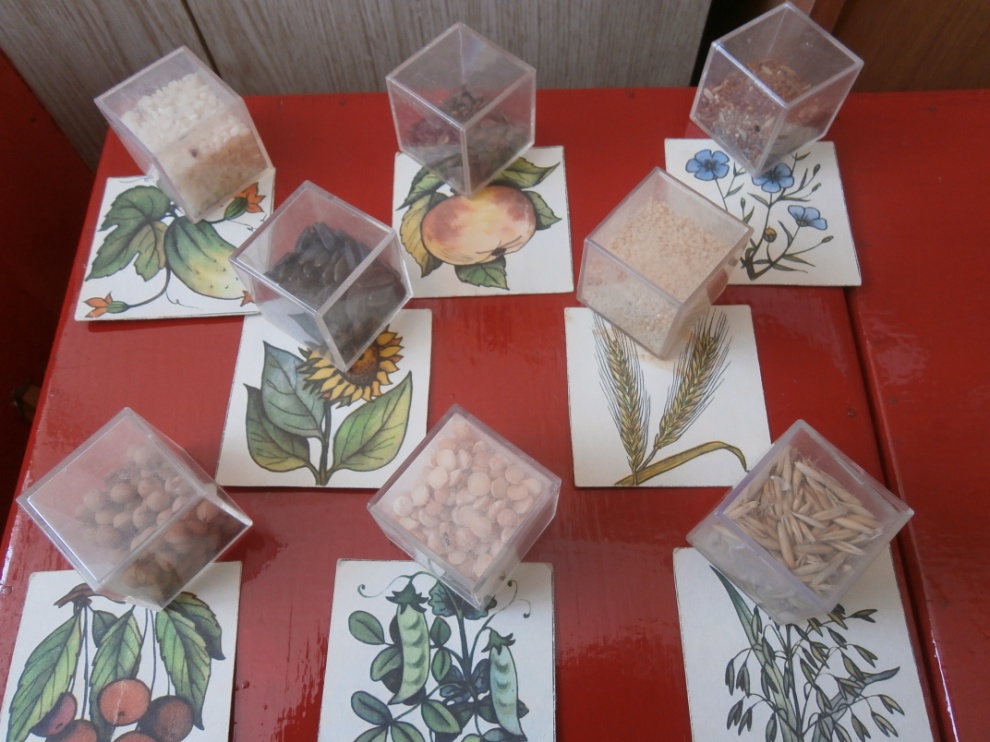 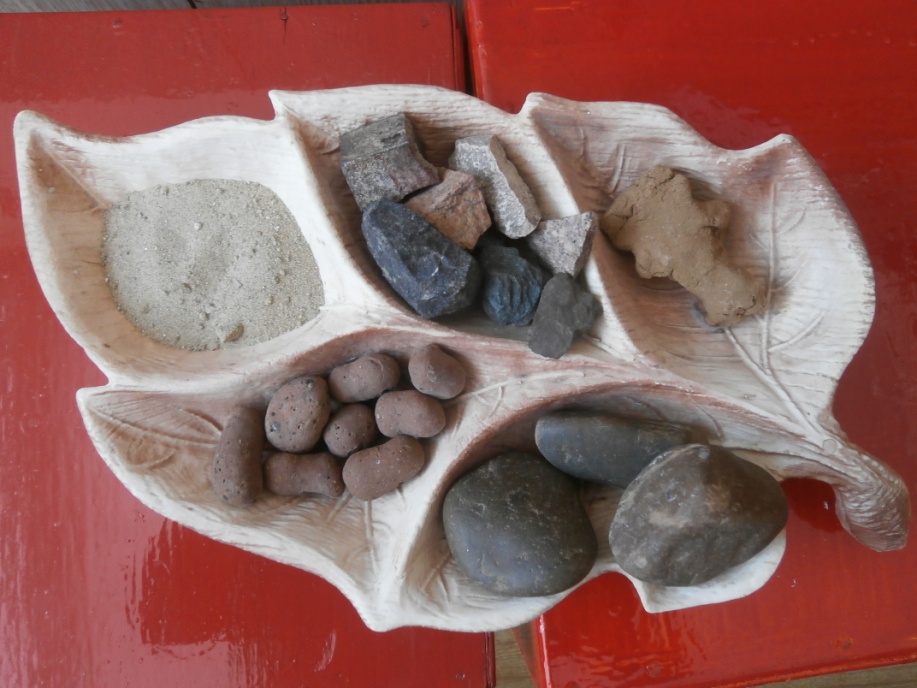 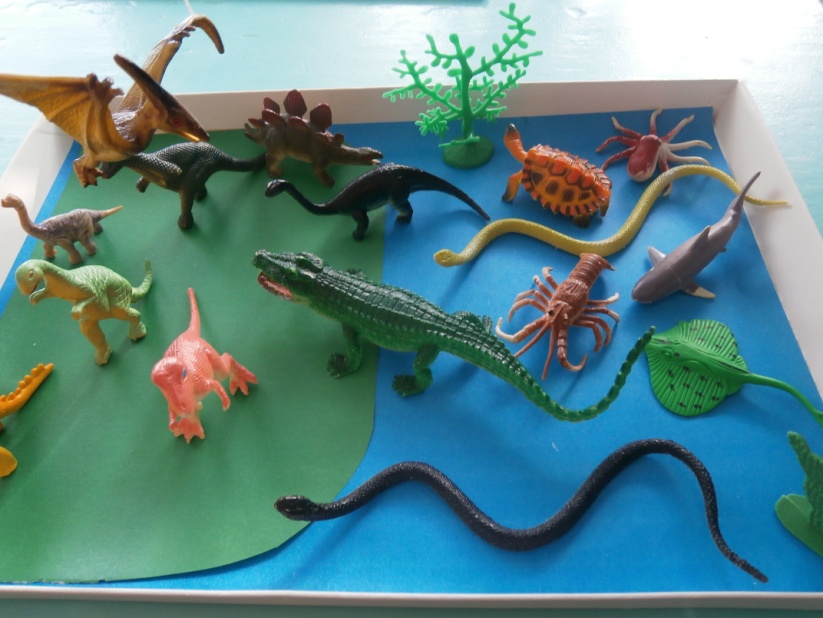 Экспериментальные исследования
Библиотека  научно-познавательной литературы  для  детей  в  группе
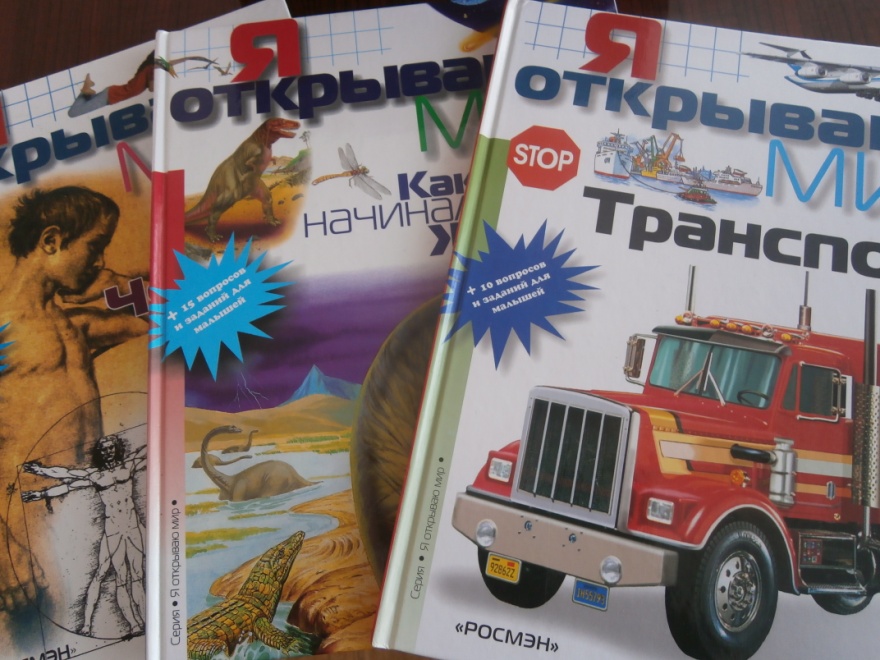 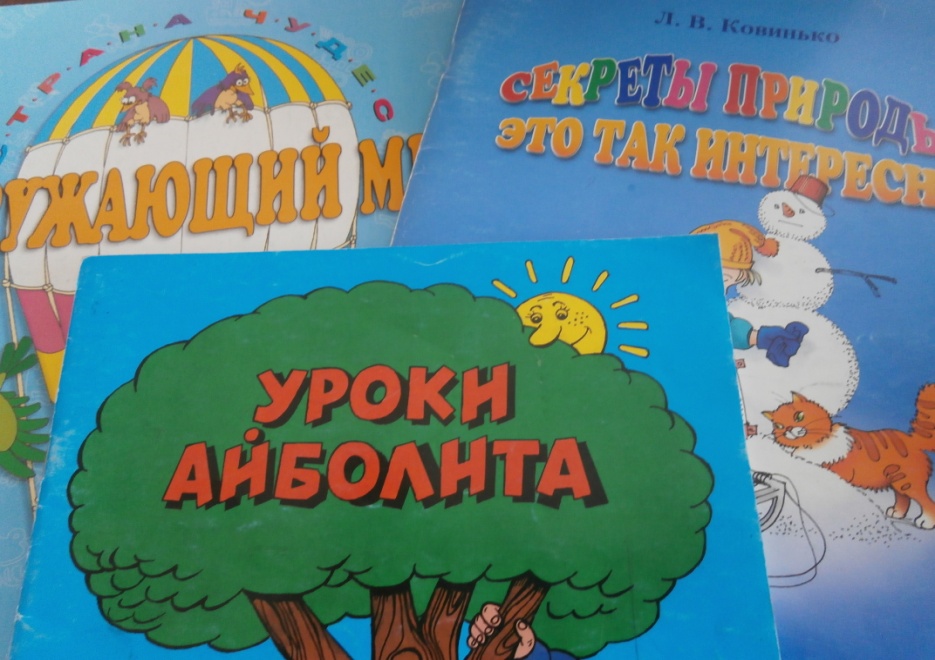 Трудовой десант
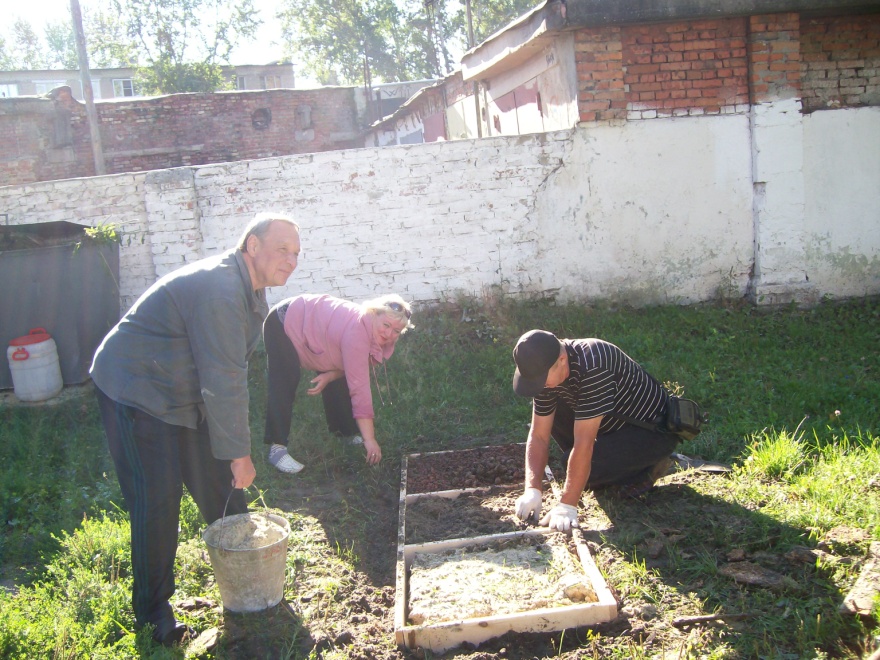 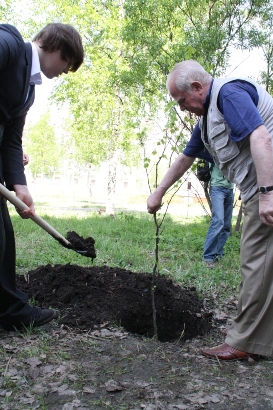 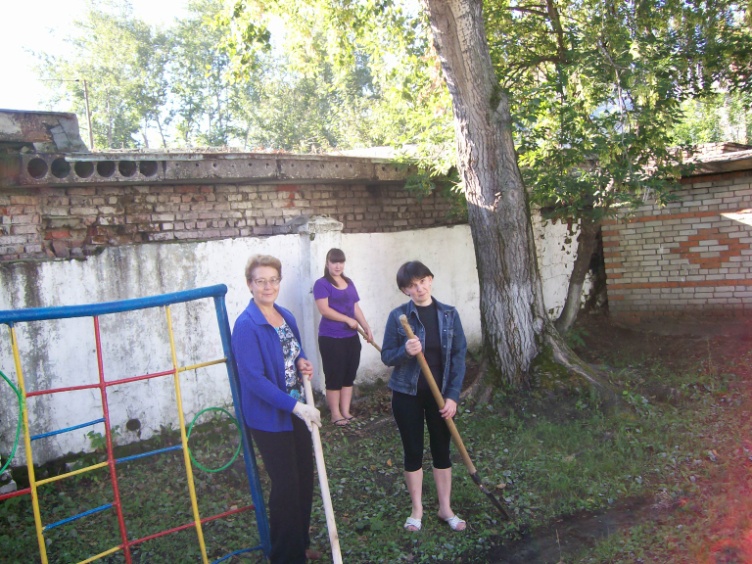 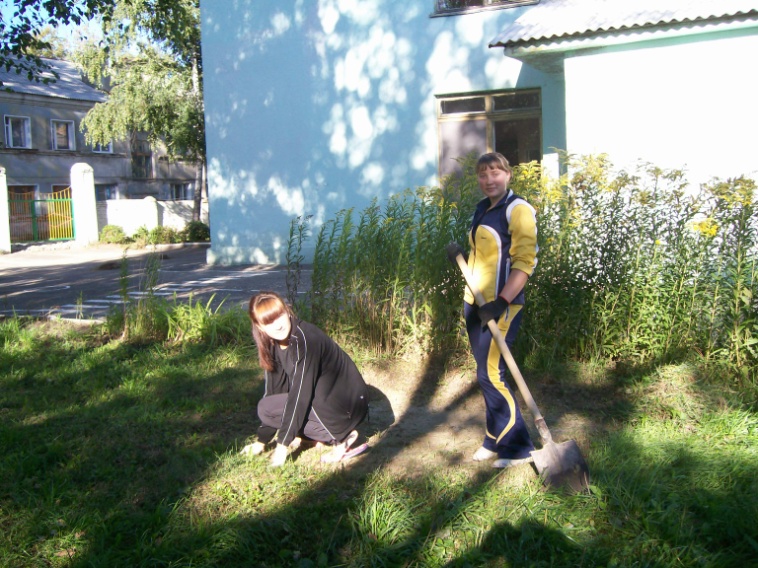 Команды-участницы Малых олимпийских игр
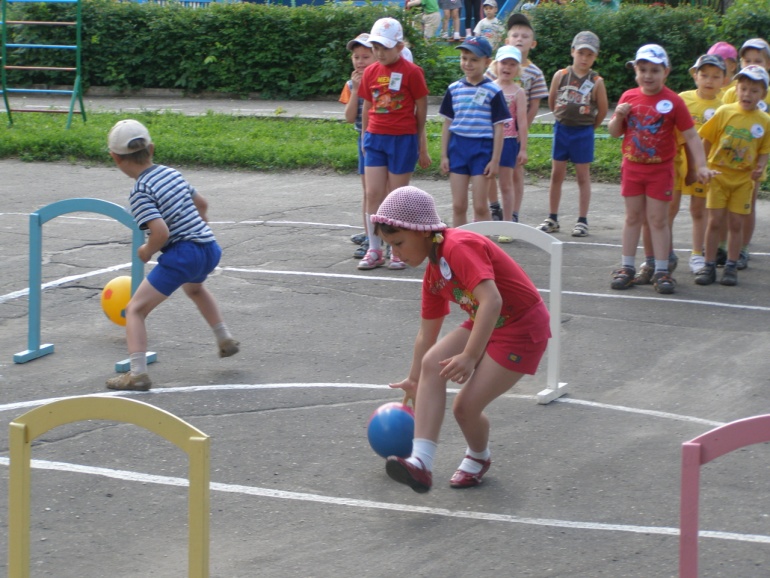 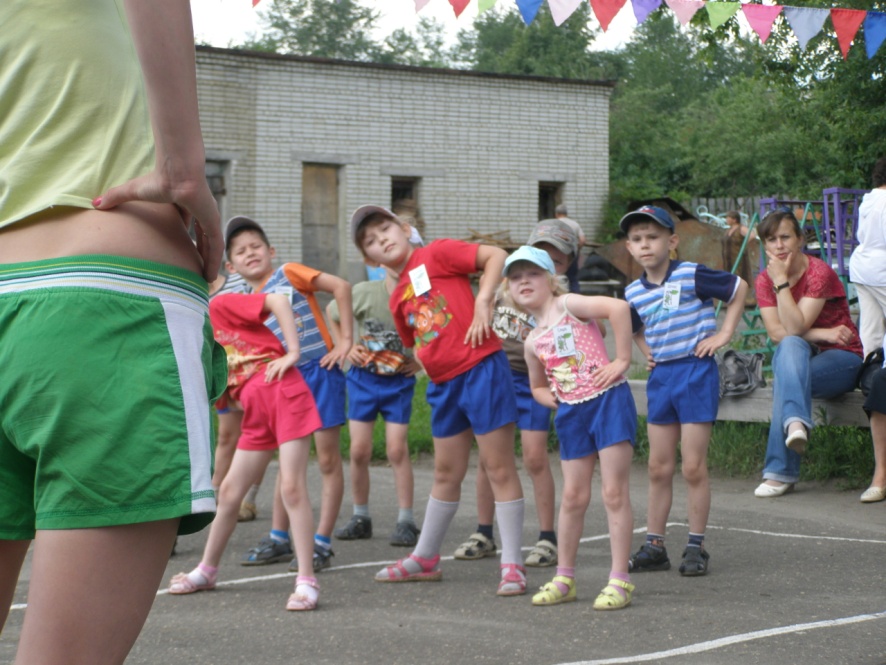 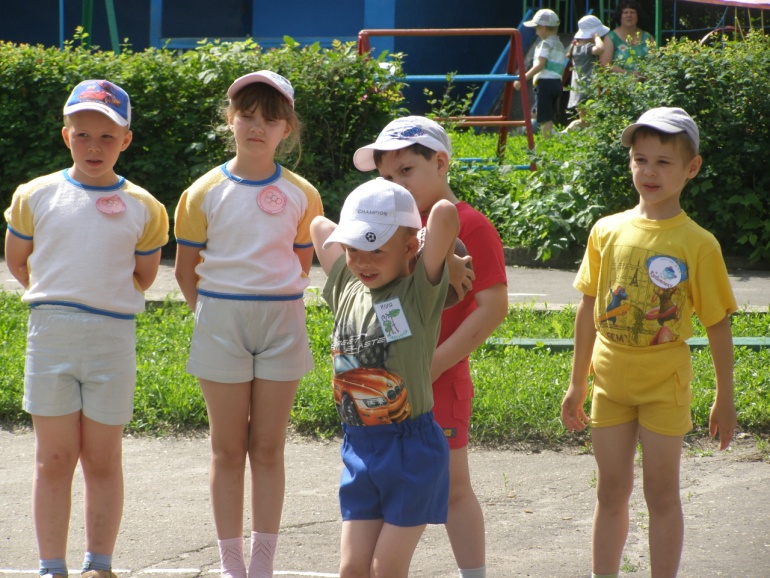 Увлекательные  походы
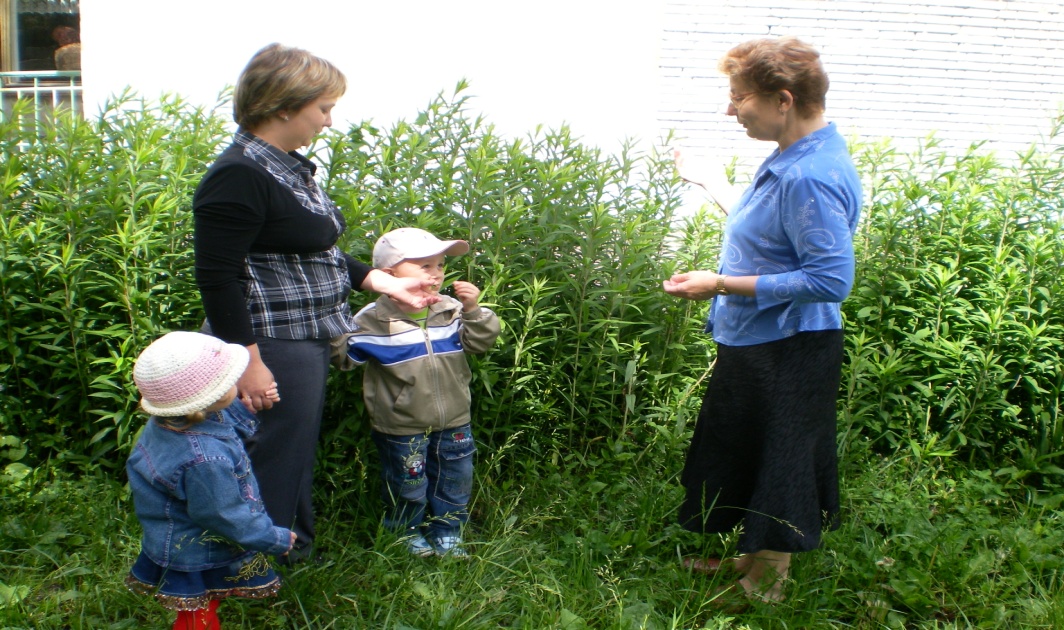 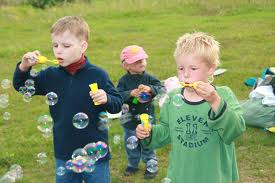 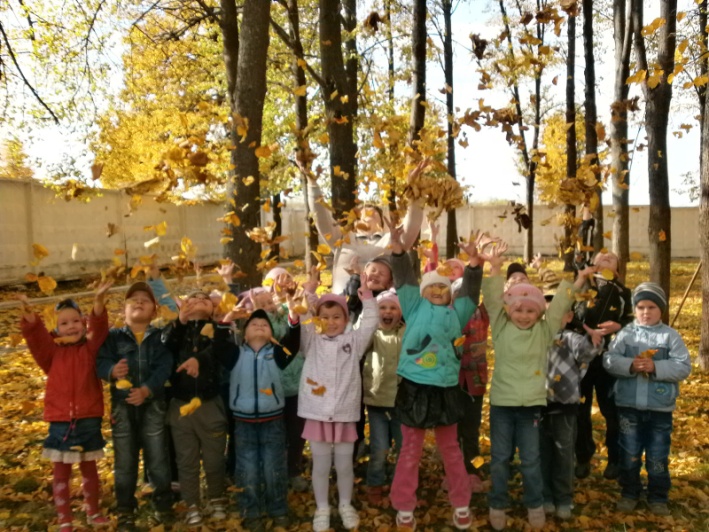 Экологические постановки в проекте  « В гармонии с  природой»
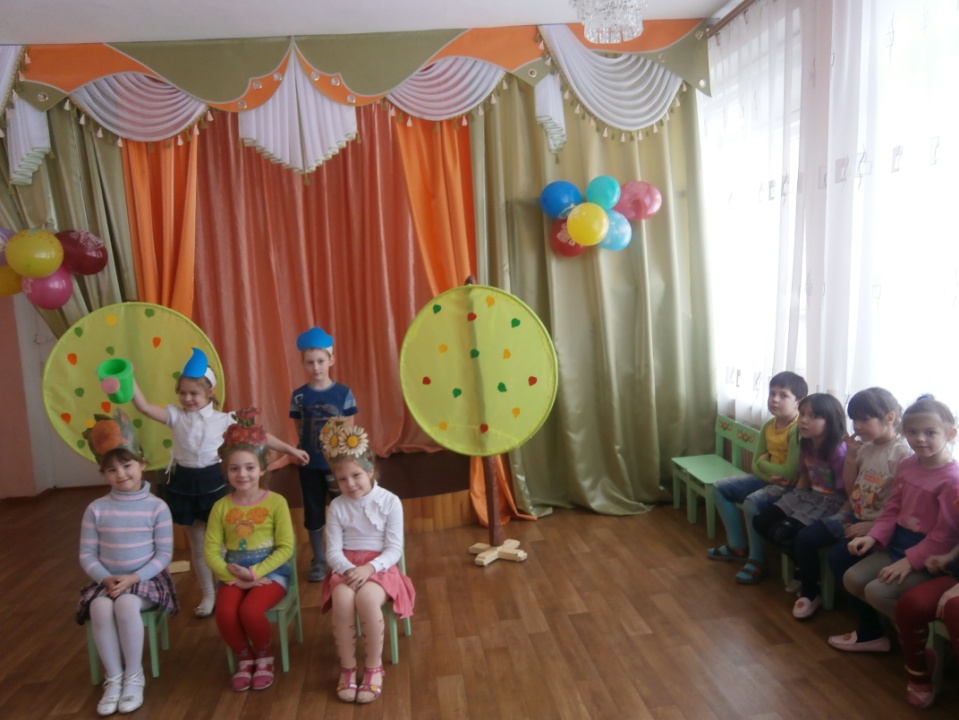 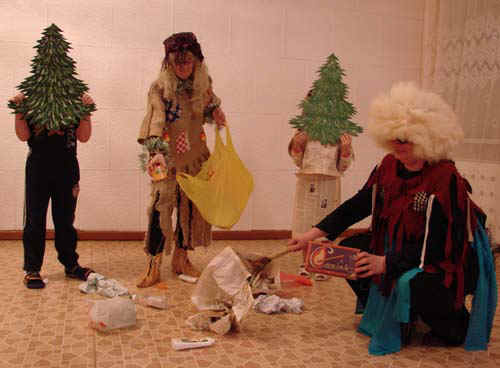 выставка поделок,выполненных  руками воспитанников и родителей
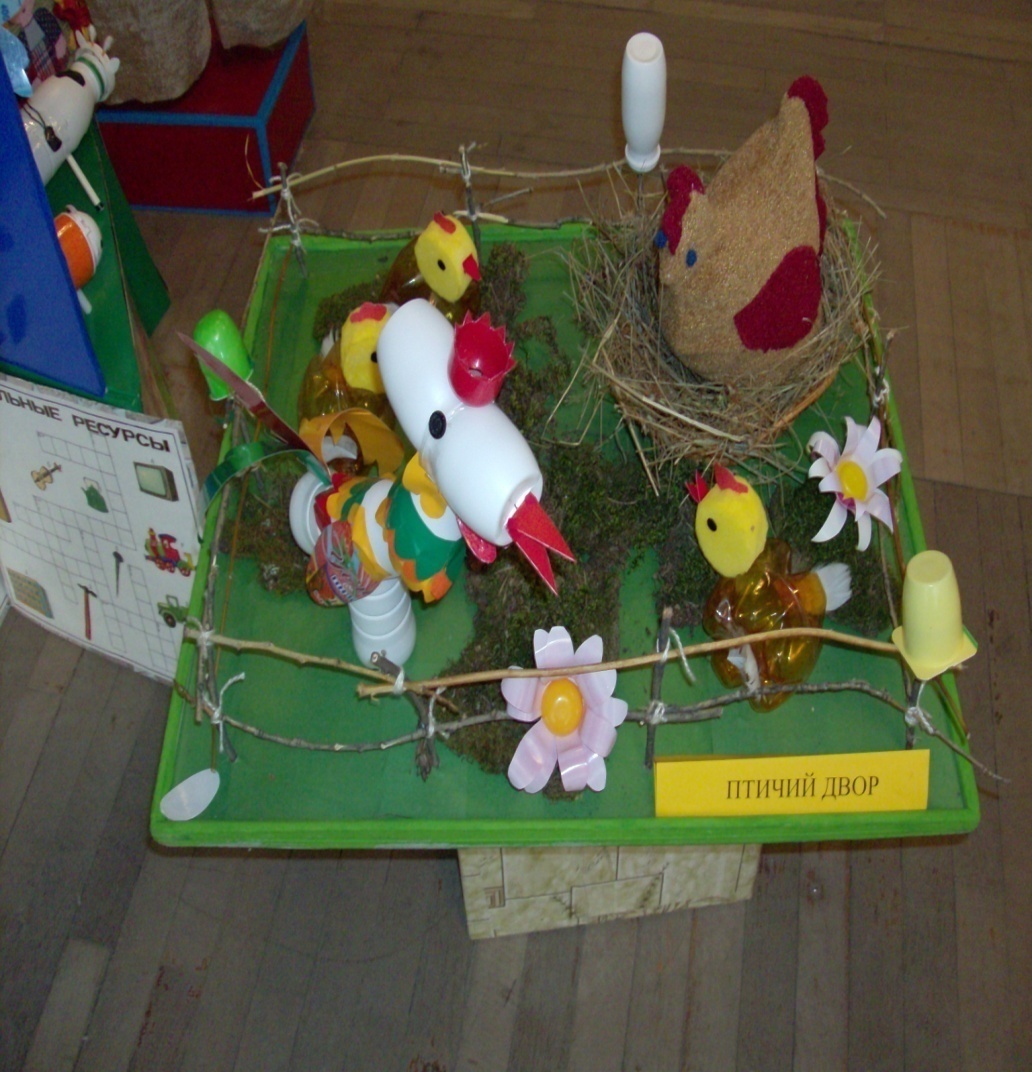 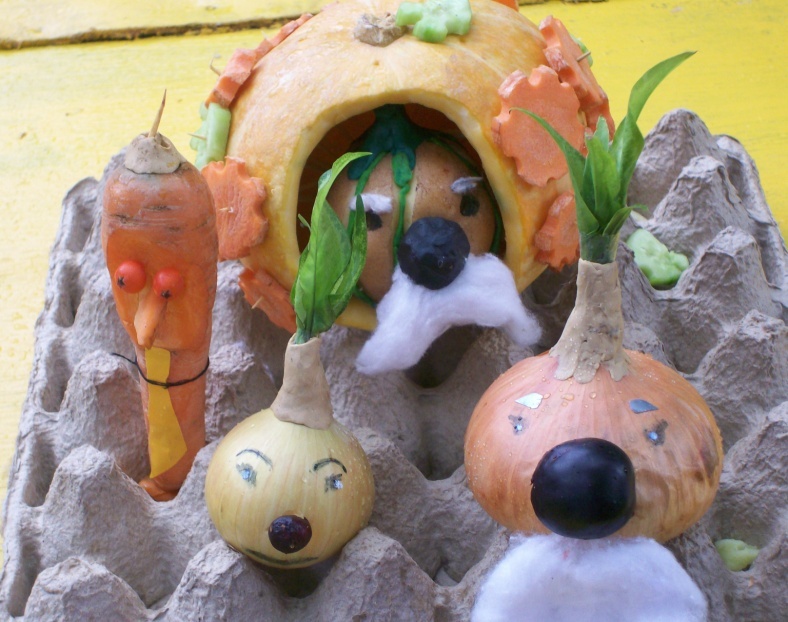 Встречи с родителями:«Экологический ликбез»Совместная продуктивная деятельность родителей с детьми «чудеса своими руками»
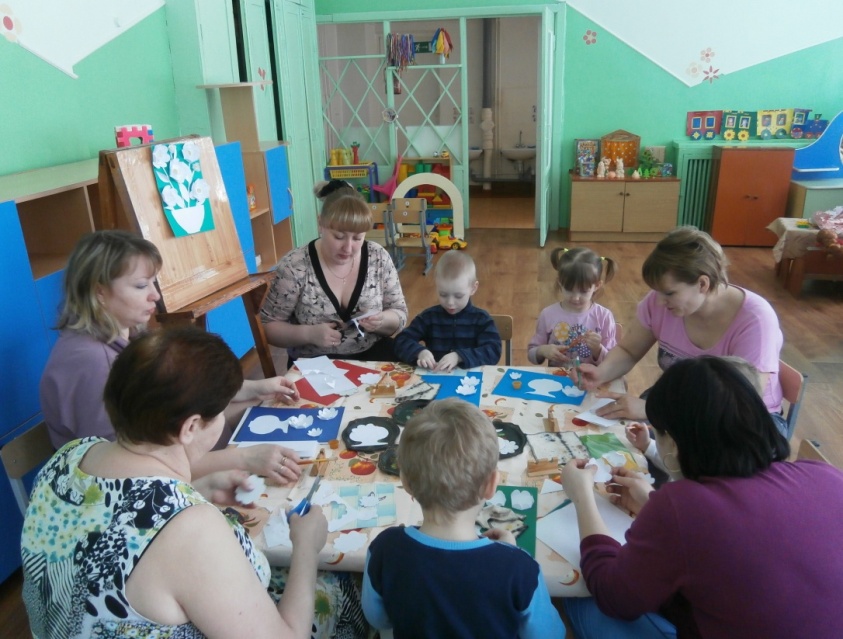 Результаты работы
Знания ДЕТЕЙ О ЖИВОЙ И НЕ ЖИВОЙ ПРИРОДЕ
УРОВЕНЬ ПОЗНАВАТЕЛЬНОЙ АКТИВНОСТИ
ПРОЯВЛЕНИЕ ВОСПИТАННИКАМИ БЕРЕЖНОГО ОТНОШЕНИЯ К РАСТЕНИЯМ И ЖИВОТНЫМ
СТРЕМЛЕНИЕ НЕ НАВРЕДИТЬ ПРИРОДЕ, ОТРИЦАТЕЛЬНАЯ РЕАКЦИЯ НА НЕГАТИВНЫЕ ПОСТУПКИ ДРУГИХ ДЕТЕЙ И ВЗРОСЛЫХ
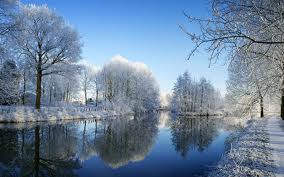